Kommunal beredskapsplikt – nasjonale forventninger - Narvik 27. november 2013
1
Et trygt og robust samfunn - der alle tar ansvar
Disposisjon
Kort om kommunal beredskapsplikt
Om helhetlig ROS (§ 2)
Om systematisk og helhetlig arbeid med samfunnssikkerhet og beredskap (§ 3)
Om beredskapsplanlegging (§ 4)
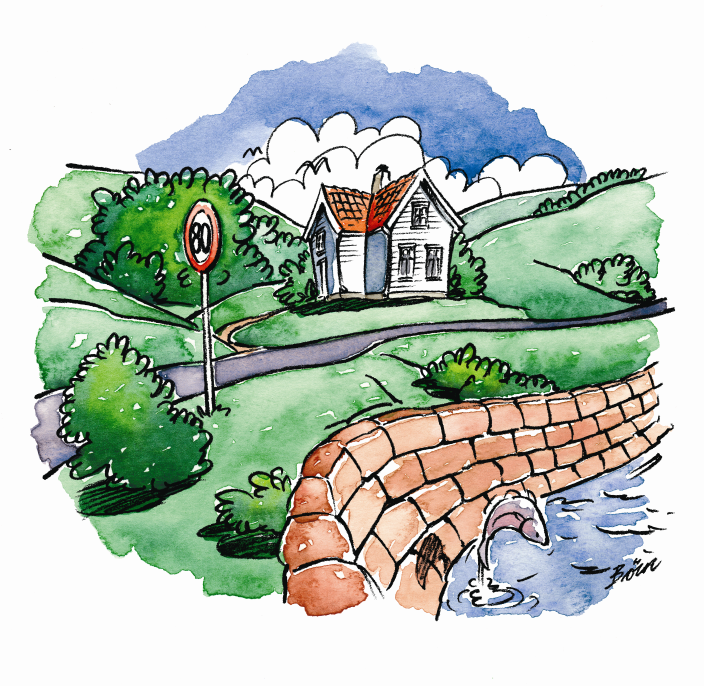 2
Et trygt og robust samfunn - der alle tar ansvar
Bøen/DSB
Bakgrunn – kommunal beredskapsplikt
Begrunnelse for kommunal beredskapsplikt: 
Behov for nye arbeidsformer i samfunnssikkerhetsarbeidet
Erfaringer fra store hendelser
Samfunnssikkerhetsprinsipper

Nye arbeidsformer og lovpålagte plikter
Risiko- og sårbarhetsanalyse
Beredskapsplaner
kriseledelsesplan
informasjonsberedskapsplan
Øvelser
Tilsyn
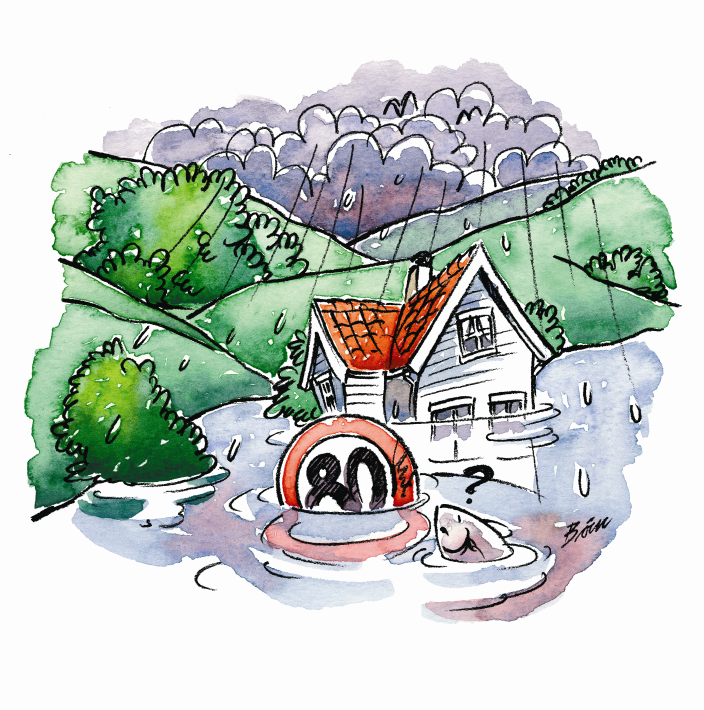 3
Et trygt og robust samfunn - der alle tar ansvar
Bøen/DSB
Kommunal beredskapsplikt - intensjon
Kommunen har et generelt og grunnleggende ansvar for ivaretakelse av befolkningens sikkerhet og trygghet innenfor sitt geografiske område, og bidra til å opprettholde viktige samfunnsfunksjoner ved uønskede hendelser

Kommunen  - det lokale fundamentet i samfunnssikkerhetsarbeidet
Mange beredskapsplikter, man mangler helheten
Beredskapsplikten skal ikke erstatte, men komplettere beredskapsplikter som følger av eksisterende sektorregelverk, 
Kommunene skal arbeide helhetlig og systematisk med samfunnssikkerhet og beredskap
4
Et trygt og robust samfunn - der alle tar ansvar
Hva er ”kommunen” i beredskapsplikten
Kommunen:
kommunen som et geografisk område 
Kommunen som planmyndighet for det nevnte området
Kommunen som en virksomhet som leverer mange kritiske tjenester til befolkningen, 
Kommunen (virksomheten) og befolkningen er også avhengig av andre tjenester (strøm, tele, forsyninger osv.) på disse områder vil kommunen måtte innta en rolle som pådriver overfor disse aktørene
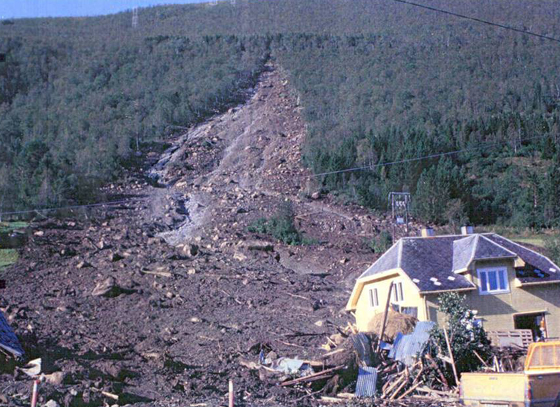 5
Et trygt og robust samfunn - der alle tar ansvar
Kommunal beredskapsplikt  – andre beredskapsplikter
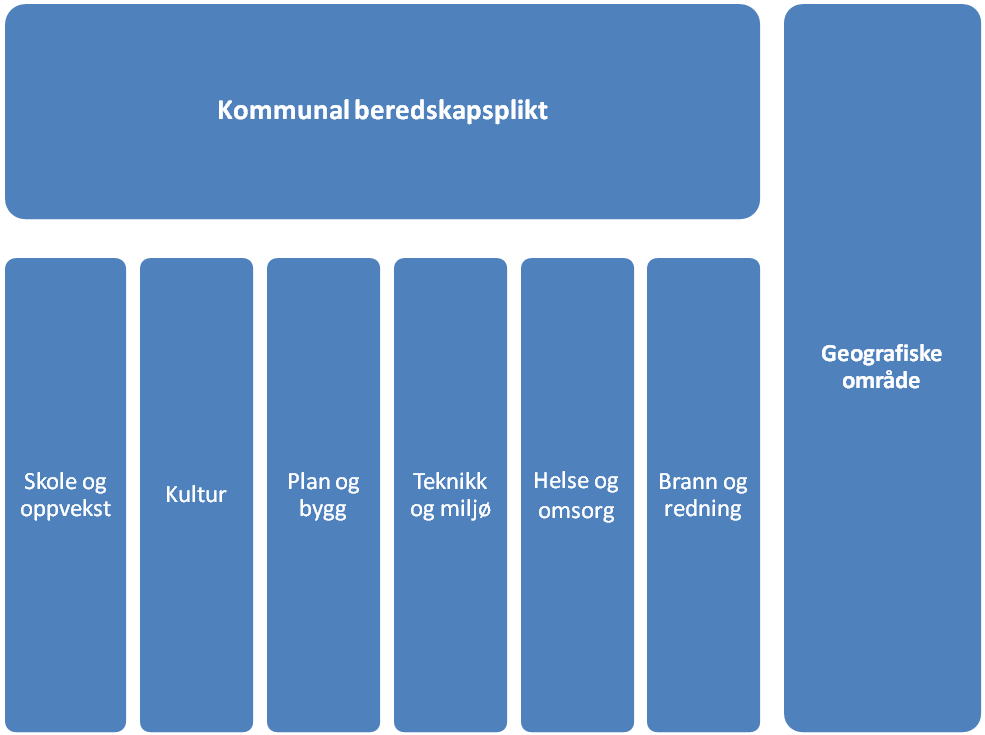 6
Et trygt og robust samfunn - der alle tar ansvar
Om helhetlig ROS (§ 2)
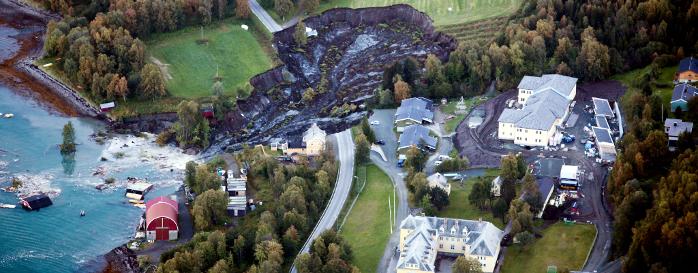 Skred i Lyngen 3. september 2010
7
Et trygt og robust samfunn - der alle tar ansvar
, Helhetlig blikk på trussel, risiko og sårbarhet
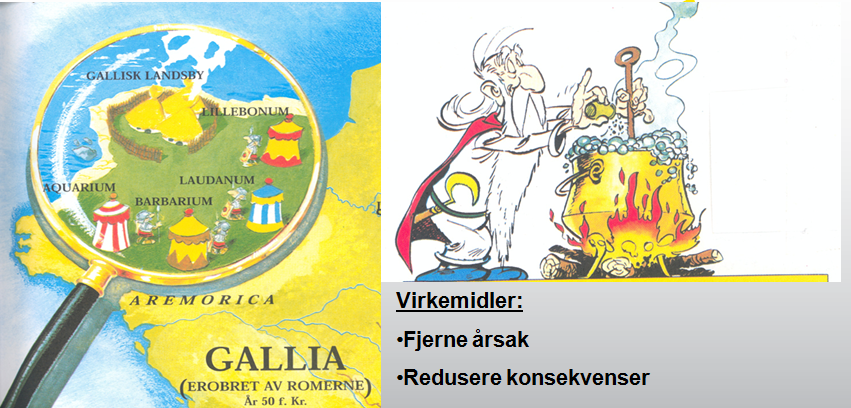 8
Hvorfor  - helhetlig ROS
Helhetlig ROS er et sentralt vikemiddel i samfunnssikkerhetsarbeidet for å skape oversikt og farer, risiko og sårbarheter som viktige for å bygge og utvikle robuste lokalsamfunn, 

Gjennom ROS skal det skapes bevissthet og oversikt over risiko og sårbarhet i kommunen, og kunnskap om hvordan robusthet kan utvikles

ROS bidrar til at samfunnssikkerhet og beredskap er i kontinuerlig utvikling med implementering av ny kunnskap, viktige erfaringer og læringspunkter
9
Et trygt og robust samfunn - der alle tar ansvar
Helhetlig ROS som grunnlag for samfunnssikkerhetsarbeidet
Helhetlig ROS handler om
oversikt  over risiko og sårbarhet
kunnskap om tiltak for å unngå risiko og sårbarhet
kunnskap om tiltak for å redusere risiko og sårbarhet
kunnskap om håndtering av restrisiko gjennom ulike beredskapstiltak
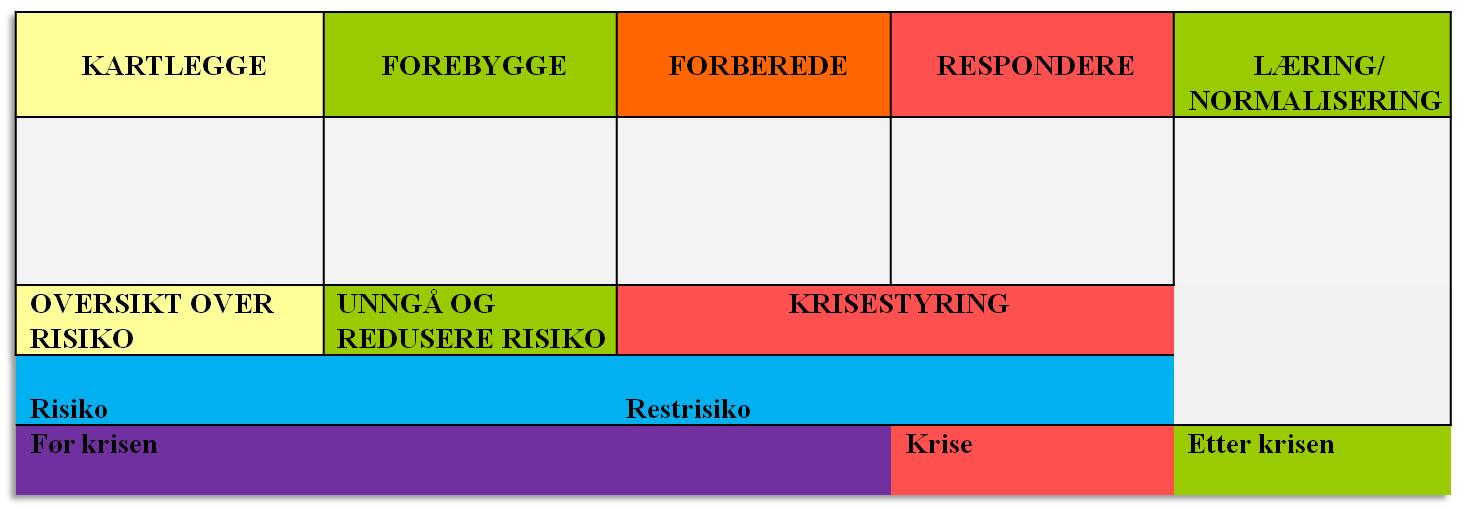 10
Et trygt og robust samfunn - der alle tar ansvar
Risiko- og sårbarhetsanalyse
Risiko handler om fremtiden. Vil vi få en alvorlig hendelse i vår kommune? Vil en storm kunne ødelegge sykehjemmet? Kan drikkevannet bli forurenset? 
Risiko har to hovedkomponenter: 
hendelsene og de tilhørende konsekvensene og 
sannsynlighet for om hendelsene  vil inntreffe og hva vil konsekvensene bli?
Risikoanalysen bygger på egne og andres kompetanse fra tidligere hendelser, statistikk, andre ROS analyser, men også å vurdere nyehendelser som kan representere uønskede hendelser i fremtiden. 

Hva med kommunens kritiske samfunnsfunksjoner, er det forhold ved dem som gjør det vanskelig for kommunene å opprettholde sine funksjoner/tjenester ved en uønsket hendelse


.
11
Et trygt og robust samfunn - der alle tar ansvar
Beredskapsplikten stiller gjennomgående krav til helhetlig ROS
til gjennomføring og forankring
til innhold
til oppfølging
til oppdatering  og utvikling av analysen
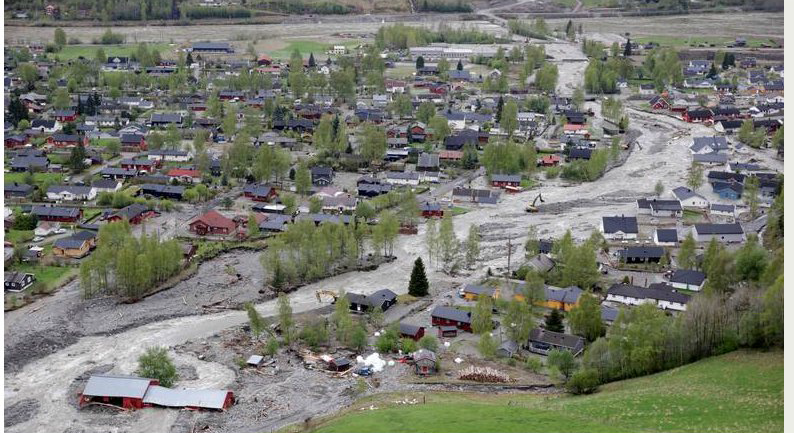 12
Et trygt og robust samfunn - der alle tar ansvar
Krav til analysen
Analysen som et minimum omfatte:
eksisterende og fremtidige risiko- og sårbarhetsfaktorer i kommunen
risiko og sårbarhet utenfor kommunens geografiske område som kan ha betydning for kommunen
hvordan ulike risiko- og sårbarhetsfaktorer kan påvirke hverandre
særlige utfordringer knyttet til kritiske samfunnsfunksjoner og tap av kritisk infrastruktur
kommunens evne til å opprettholde egen virksomhet når den utsettes for en uønsket hendelse og evnen til å gjenoppta virksomheten
behov for befolkningsvarsling og evakuering
Analysen skal forankres i kommunestyret og revideres hvert 4 år eller ved endringer i risikobildet
Relevante offentlige og private aktører skal inviteres i arbeidet
Iverksette forebyggende og skadebegrensende tiltak, gjennomføre detaljanalyser ved behov
13
Et trygt og robust samfunn - der alle tar ansvar
Arbeid med ny veiledning – helhetlig ROS
Vi er opptatt av at 
helhetlig ROS identifiserer de uønskede hendelsene som utfordrer kommunens ordinære kapasiteter og på tvers av fagområder/sektorer
arbeidet retter særlig oppmerksomhet på kritiske funksjoner i vurderingen av konsekvenser av de uønskede hendelsen
arbeidet med helhetlig ROS går grundig til verks i arbeidet med å innhente informasjon til analysen, herunder identifisering av ”særtrekk” ved kommunen, som kan ha betydning for robustheten
arbeidet forankres i kommunestyre, og at både i interne og eksterne aktører inviteres i arbeidet
helhetlig ROS følges opp, og er nyttig for det helhetlige og systematiske arbeidet med samfunnssikkerhetsarbeidet og beredskap i kommunen
14
Et trygt og robust samfunn - der alle tar ansvar
Planlegging av helhetlig ROS
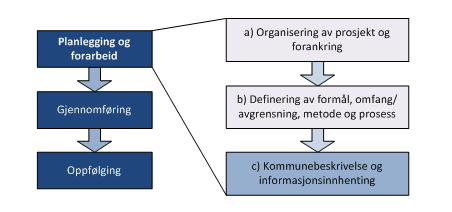 Planlegging og forarbeid
Etablere prosjekt 
Organisere og forankre
Definere formål, omfang, avgrensninger og prosess
Informasjonsinnhenting og kommunebeskrivelse (kommunes særtrekk/sårbarheter) 
Forberede hendelsesutvalg og analyse
15
Et trygt og robust samfunn - der alle tar ansvar
Gjennomføring – Vurdering av risiko og sårbarhet
Analysemøter: ett eller flere, inndeling etter risikoområder, etter kritiske samfunnsfunksjoner
deltakelse fra interne og eksterne aktører
vurdere identifiserte uønskede hendelser forhold kritiske samfunnsfunksjoner/sårbarheter
Samfunnsverdi og konsekvenser
forslag til tiltak for å redusere risiko og sårbarhet
16
Et trygt og robust samfunn - der alle tar ansvar
Kriterier for uønskede hendelser
Uønskede hendelser
med potensielt store konsekvenser.
man vet lite om, men med store konsekvenser, som det er knyttet usikkerhet til 
som berører flere sektorer/fagområder og som krever samordning
som går ut over kommunens kapasitet til håndtering ved hjelp av ordinære rutiner og redningstjeneste.
som skaper særlig stor frykt/bekymring i befolkningen
17
Et trygt og robust samfunn - der alle tar ansvar
Sårbarhetsvurdering, for eksempel
Samfunnskritiske funksjoner
Forsyning av mat og medisiner
Tilgang på husly og varme
Forsyning av elektrisitet
Forsyninger av drivstoff 
Vann og avløp
Tilgang til elektronisk kommunikasjon
Fremkommelighet for personer og gods
Tilgang på helse- og omsorgstjenester
Redningstjeneste
Kommunens kriseledelse
Oppfølging av særlig sårbare personer
Befolkningsvarsling
18
Et trygt og robust samfunn - der alle tar ansvar
Eksempel på konsekvensvurdering
19
Et trygt og robust samfunn - der alle tar ansvar
Risiko- og sårbarhetsbilde
Presentasjon av risiko – og sårbarhetsbilde
utkast til plan for oppfølging
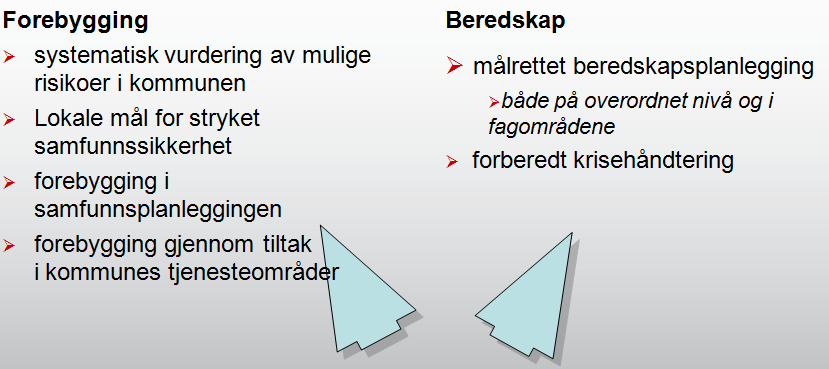 20
Et trygt og robust samfunn - der alle tar ansvar
Helhetlig og systematisk samfunnssikkerhets- og beredskapsarbeid (§ 3)
Helhetlig ROS skal legges til grunn for kommunens arbeid med samfunnssikkerhet og beredskap

På bakgrunn av helhetlig ROS  skal kommunen
utarbeide langsiktige mål, strategier, prioriteringer og plan for oppfølging av samfunnssikkerhets- og beredskapsarbeidet
vurdere forhold som bør integreres i planer og prosesser etter plan- og bygningsloven
Samfunnssikkerhet og beredskap skal  forplikte og integreres i kommunens ordinære plan- og styringsprosesser for å sikre en kontinuerlig utvikling og styrking av kommunens krisehåndteringsevne gjennom implementering av ny kunnskap, viktige erfaringer og læringspunkter
21
Et trygt og robust samfunn - der alle tar ansvar
Et helhetlig  og systematisk arbeid med samfunnssikkerhet og beredskap
Verktøy
Et systematisk samfunnssikkerhetsarbeid handler om en kontinuerlig utvikling og forbedring av det robuste lokalsamfunnet gjennom kartlegging, mål og prioritering, gjennomføring av tiltak, evaluering og utvikling av arbeidet
Beredskapsplikten bygger på modell for helhetlig samfunnssikkerhet. Dette handler om et helhetlig blikk på følgende faser:  kartlegge, forebygge, ha beredskap og evne til å håndtere uønskede hendelser og læring og normalisering
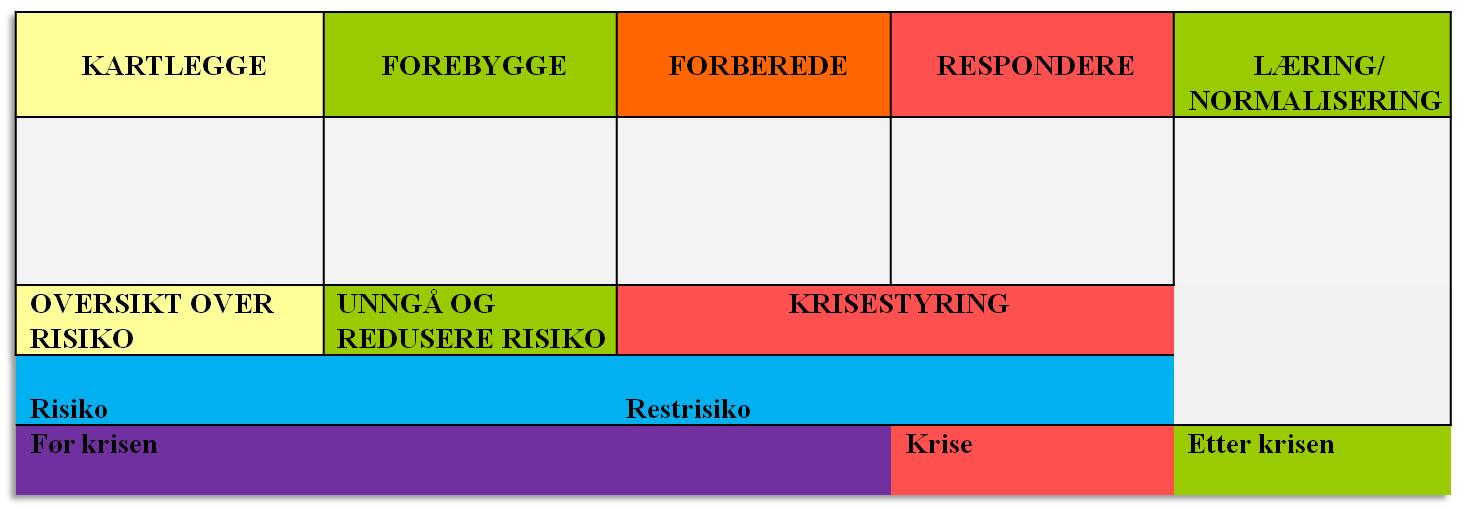 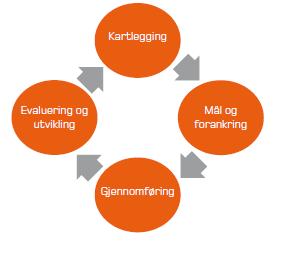 22
Et trygt og robust samfunn - der alle tar ansvar
Systematisk samfunnssikkerhets- og beredskapsarbeid
Kartlegge risiko og sårbarhet
Utarbeide forpliktene mål og forankring og plan oppfølging
Gjennomføring
forebyggende tiltak
kommuneplanens samfunnsdel
tiltak i fagområder /sektorområder/ arealplanleggingen
beredskapstiltak
beredskapsplaner
øvelser og opplæring 
kommunen som pådriver
Kontinuerlig utvikling 
evaluering og oppfølging fra tilsyn
oppdateringer og endringer i risikobilde
kommunens system for egenkontroll
Kartlegging
Evaluering og utvikling
Mål og forankring
Gjennomføring
23
Et trygt og robust samfunn - der alle tar ansvar
Oppfølgingsplan – verktøy i det systematiske arbeidet
24
Et trygt og robust samfunn - der alle tar ansvar
Plan for oppfølging                               1 av 3
På bakgrunn av helhetlig ROS skal kommunen følge opp funn i
analysen, gjennom forankring og forebygging
Utarbeide mål, strategier, prioriteringer plan for oppfølging som ivaretar disse 
Vurdere forhold som kan integreres i PBL
Kommunal planstrategi – forhold i ROS av betydning for utvikling av lokalsamfunnet
Kommuneplanen 
i samfunnsdelen : Plan for oppfølging  som del av kommuneplan/temaplan/handlingsplan  og i temaplaner og /eller planer for kommunens ulike sektorer/virksomheter
i arealdelen: herunder funn/forhold som må følges opp med bestemmelser i planen, for eksempel behov for detaljkartlegginger, og videre analyser i ROS for utbyggingsplaneroppfølging
25
Et trygt og robust samfunn - der alle tar ansvar
Plan for oppfølging                               2 av 3
Restrisiko som må følges opp gjennom beredskapsplanlegging
overordnet beredskapsplan
ev. skadebegrensende tiltak, videre vurdering gjennom ROS innen ulike fagområder i kommune  eller ved behov for videre detaljanalyser
som ligger til grunn for disse beredskapsplaner for ulike fagområder og i
i planlegging av øvelser og i opplæringsplan

Forhold som må kommuniseres med andre aktører
næringsliv
kritiske leverandører
egenbeskyttelsestiltak for befolkningen
26
Et trygt og robust samfunn - der alle tar ansvar
Plan for oppfølging  					 3 av 3
Revisjon og kontinuerlig utvikling av samfunnssikkerhet og beredskap 
Kommuneplanleggingen etter pbl. skal fremme samfunnssikkerhet (pbl. § 3-1 (h)) (hver plan, planbehov vurderes hvert 4. år)
Kommunal planstrategi: 
Særlige utviklingstrekk og planbehov– revisjon helhetlig ROS
Kommuneplanens samfunnsdel - plan for oppfølging 
Når plan for oppfølging følger bestemmelser om 4 årlige rulleringer av planer og handlingsdel med årlig revisjon har kommunen er verktøy for revisjon av oppfølgingsplan og beredskapsplan
Kommuneplanens arealdel
4 årlige rulleringer - forhold som bør følges opp i kommuneplanens arealdel
bestemmelser i arealdelen som følges opp videre i ROS analyser i utbyggingsplaner
Andre: Oppfølging av FMs tilsyn, kommunens egenkontroll, evalueringer etter øvelser og uønskede hendelser
27
Et trygt og robust samfunn - der alle tar ansvar
Fra ROS til beredskapsplanlegging
Beredskapsplanlegging handler om prosessen som skal lede til forberedte tiltak for å begrense og håndtere uønskede hendelser og konsekvensene av disse i hele kommunen 

Gjennom helhetlig ROS vil det kunne avdekkes risiko og sårbarheter som ikke kan håndteres på annen måte, enn med ulike beredskapstiltak
28
Et trygt og robust samfunn - der alle tar ansvar
Overordnet beredskapsplan (§ 4)
Den overordende beredskapsplanen iht. kommunal beredskapsplikt skal som minimum inneholde:

plan for kommunens kriseledelse 
varslingslister (interne og eksterne)
ressursoversikt
evakueringsplan og plan for befolkningsvarsling 
plan for krisekommunikasjon til befolkning/media og egne ansatte

ROS kan avdekke behov for andre type planer
29
Et trygt og robust samfunn - der alle tar ansvar
Beredskapsplanlegging
Beredskapsplanleggingen i sum resulterer i: 
en dokumenterbar overordnet beredskapsplan
andre tiltak som understøtter i kommunens beredskap

Den overordnede beredskapsplanen samordnet og integrere øvrige beredskapsplaner i kommunen. 
Den skal også være samordnet med andre relevante offentlige og private krise- og beredskapsplaner
virksomheter; dameiere, kraftlag, sivilforsvar, politi etc.
Forberedt organisasjon (både ledelse og støttefunksjoner), lokaliteter, forpleining, nødvendig utstyr etc. 
Den overordnede beredskapsplanen skal bidra til at tverrfaglig håndtering av uønskede hendelser er samordnet
30
Et trygt og robust samfunn - der alle tar ansvar
Andre tiltak for styrke kommunes beredskap
Øvelser
system for opplæring for de som inngår i
	kommunens krisehåndtering
systematiske evalueringer
oppdateringer/revisjon

	I sum skal alle bestemmelsene i beredskapsplikten understøtte kommunens arbeid for å ivareta befolkningens sikkerhet og trygghet
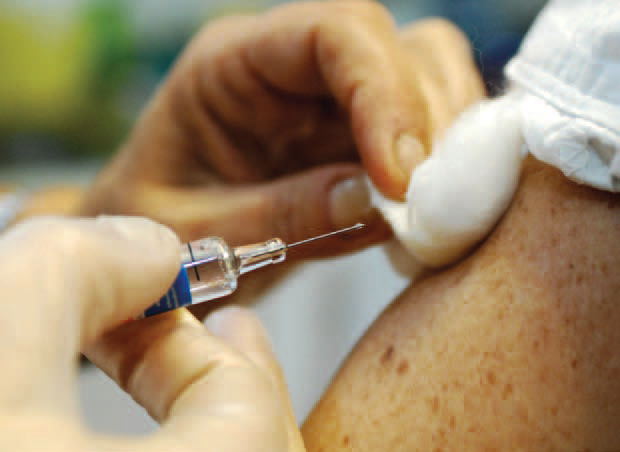 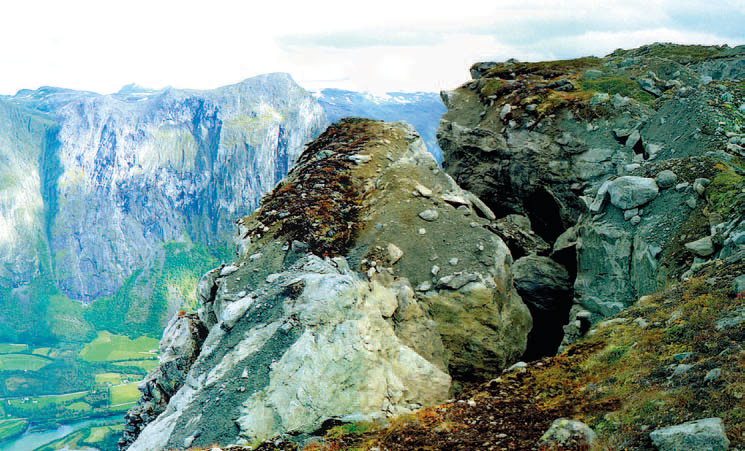 31
Et trygt og robust samfunn - der alle tar ansvar
Forventede oppgaver for kommunen under en uønsket hendelse
Opprettholde ordinære funksjoner og tjenester
overvåke situasjonsbilde og koordinere mellom ulike aktører
Informasjon til befolkningen, media og egne ansatte
Sikre tilgang på ressurser
Avhengig av den uønskede hendelsen, er kommunens ansvar:
Ta hånd om berørte personer og deres pårørende
Redningstjeneste, helsetjeneste, psykososialt helseteam
Bistå med evakuering og innkvartering (berørte og redningspersonell)
Informere om tiltak for egenbeskyttelse
Forpleining og forsyningsstøtte
vann, strøm, mat, klær, varme etc.
Opprydding og oppretting
Vern av miljø og materielle verdier
32
Et trygt og robust samfunn - der alle tar ansvar
Egenberedskap i kommunen
Egenberedskap er et av de viktigste sårbarhetsreduserende tiltak
Egenberedskap for å opprettholde alle viktige funksjoner satt under press, f.eks:
brann og redning
sykehjem og hjemmetjenesten
Alternative kilder for å sikre opprettholdelsen av viktige tjenester 
telefoni/samband
nødstrøm

Robusthet hos kritiske underleverandører
drivstofforsyning
mat- og drikkevannsforsyning
telefoni/samband
33
Et trygt og robust samfunn - der alle tar ansvar
Word of wisdom..
"The significant problems we face cannot be solved at the same level of thinking we were at when we created them." 

Albert Einstein


www.dsb.no
gunnbjorg.kindem@dsb.no
34
A safe and robust society – where everyone takes responsibility